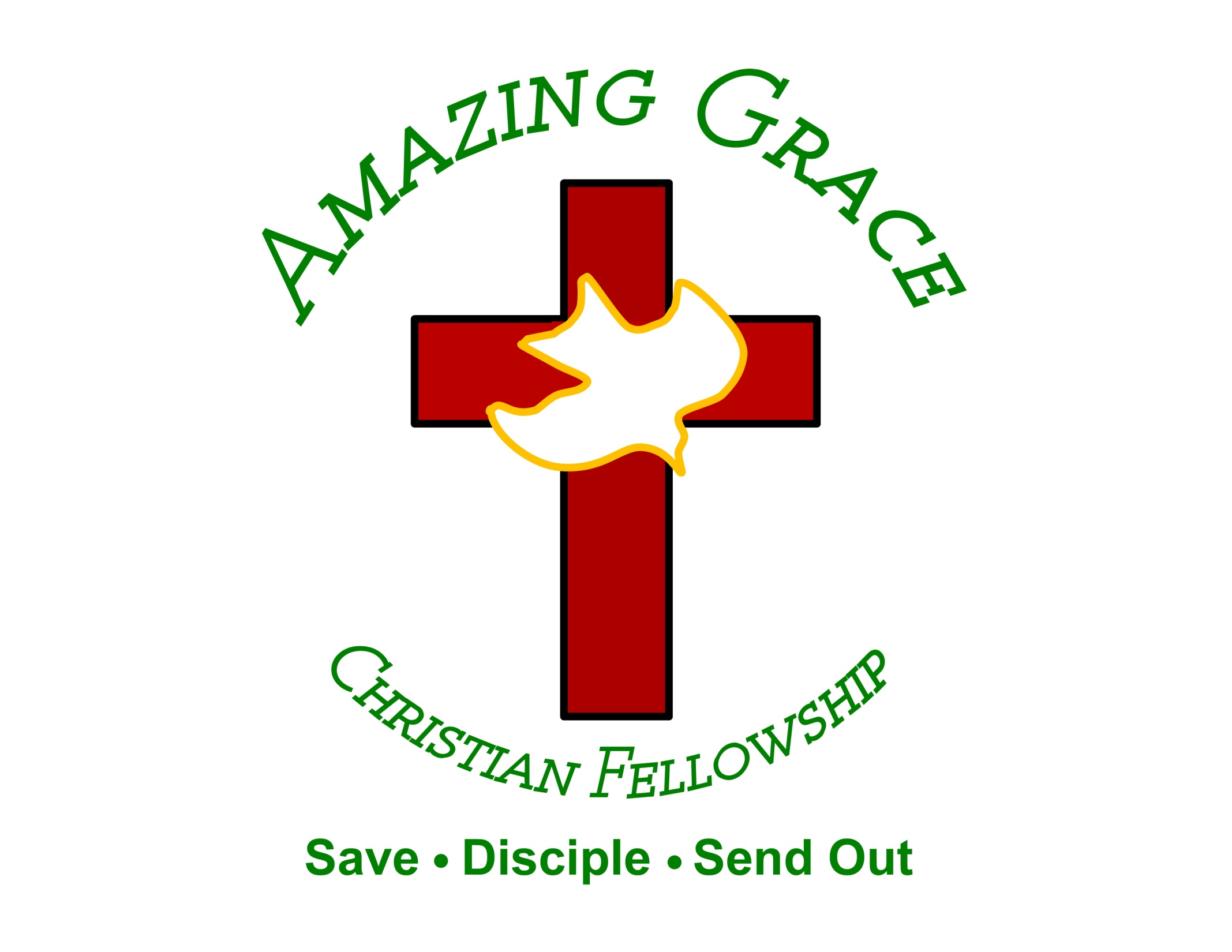 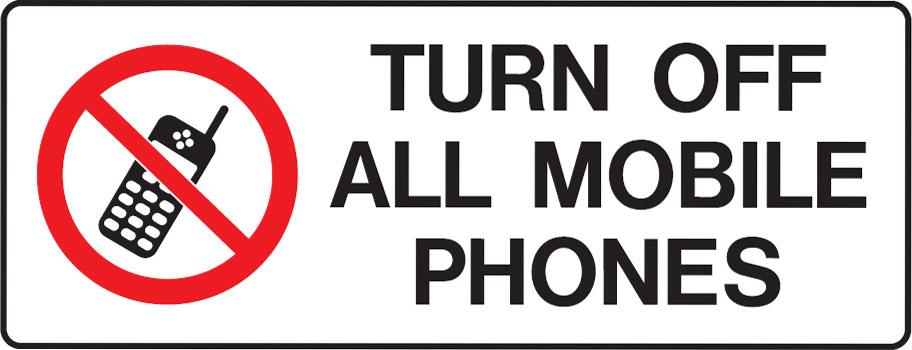 The Feast of Pentecost
by Pastor Fee Soliven
Exodus 23:14-16
Sunday Afternoon
June 9, 2019   -   Sivan 6 5779
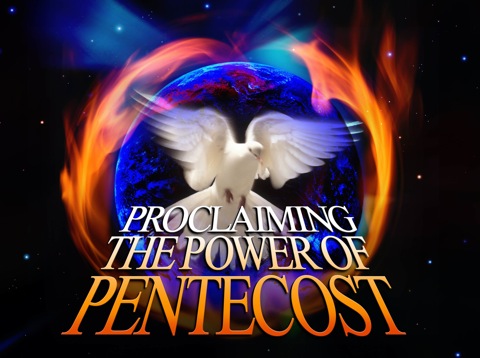 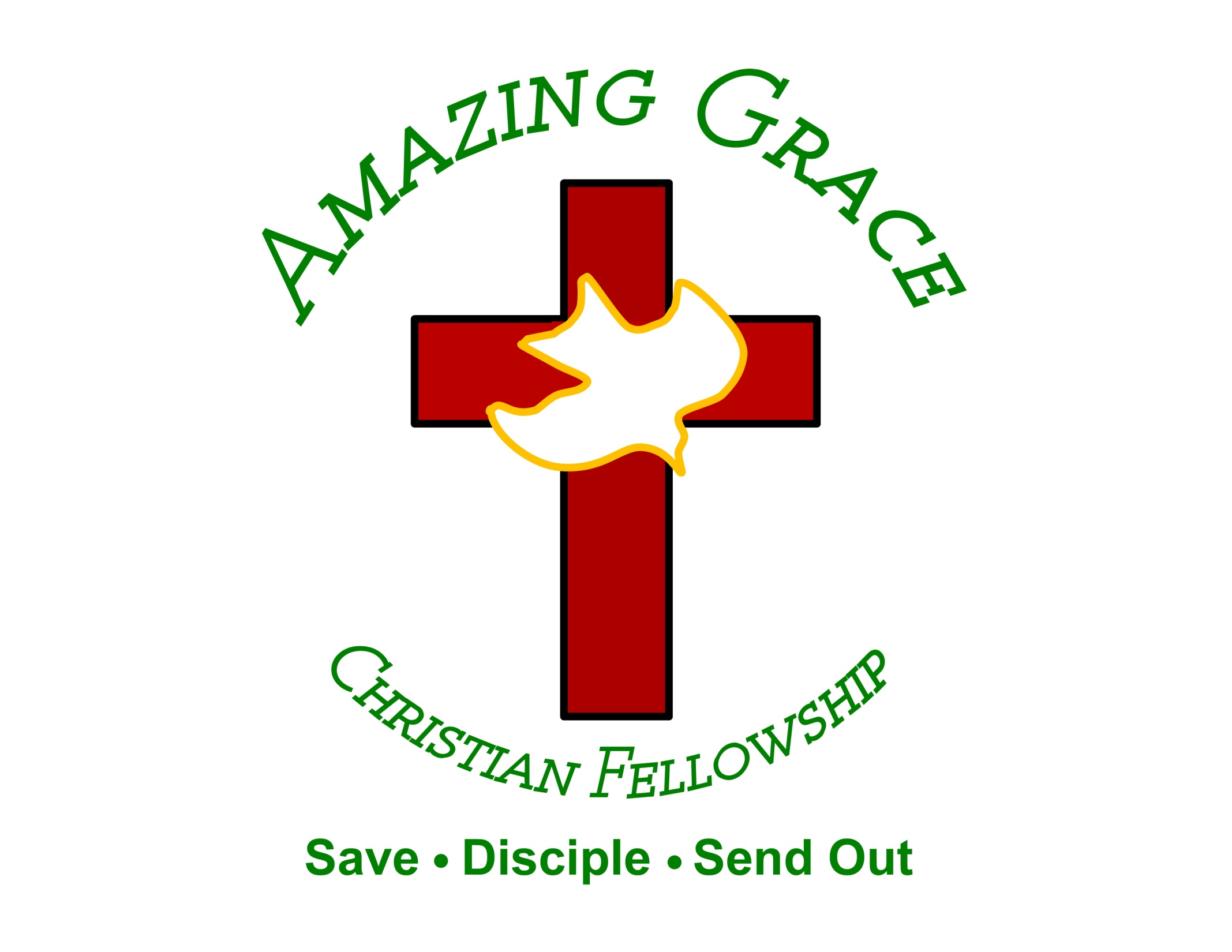 Exodus 23:14-16
14 "Three times you shall keep a feast to Me in the year: 15 You shall keep the Feast of Unleavened Bread (you shall eat unleavened bread seven days, as I commanded you, at the time appointed in the month of Abib, for in it you came out of Egypt; none shall appear before Me empty);
16 and the Feast of Harvest, the firstfruits of your labors which you have sown in the field; and the Feast of Ingathering at the end of the year, when you have gathered in the fruit of your labors from the field.
Feast of Weeks, 
The Feast of Harvest, 
The Latter Firstfruits
The Feast of Pentecost 
and 
The Feast of Shavuot
Philippians 3:20-21
20 For our citizenship is in heaven, from which we also eagerly wait for the Savior, the Lord Jesus Christ, 21 who will transform our lowly body that it may be conformed to His glorious body, according to the working by which He is able even to subdue all things to Himself.
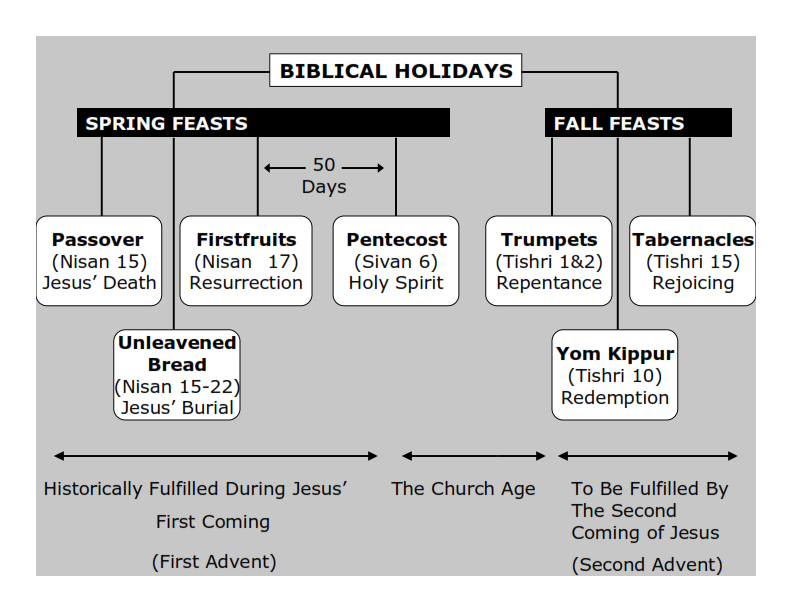 Feast of Weeks
Leviticus 23:15-16
15'And you shall count for yourselves from the day after the Sabbath, from the day that you brought the sheaf of the wave offering: seven Sabbaths shall be completed. 16 Count fifty days to the day after the seventh Sabbath; then you shall offer a new grain offering to the LORD.
Latter Firstfruits
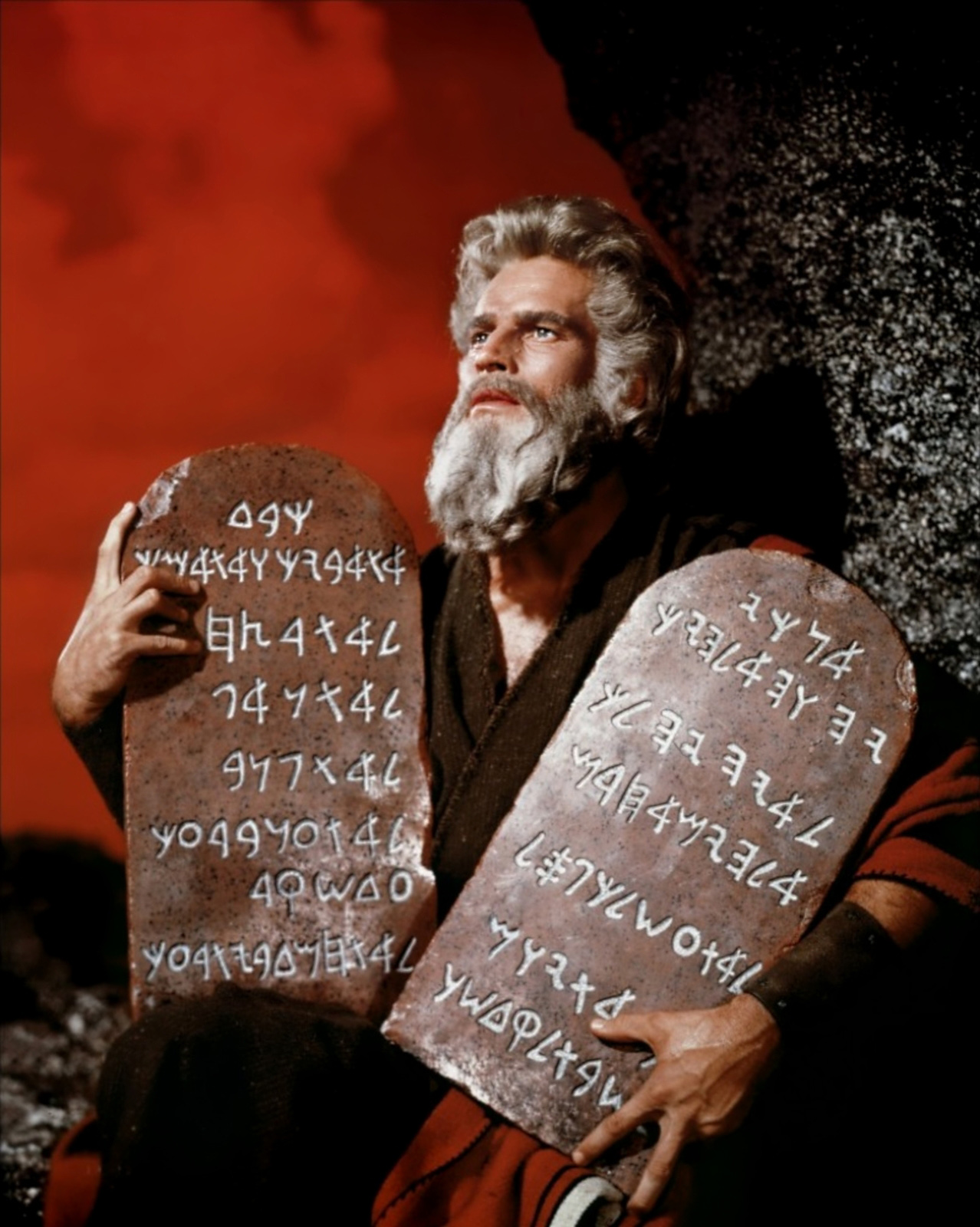 Acts 2:14-21
14 But Peter, standing up with the eleven, raised his voice and said to them, "Men of Judea and all who dwell in Jerusalem, let this be known to you, and heed my words. 15 For these are not drunk, as you suppose, since it is only the third hour of the day. 16 But this is what was spoken by the prophet Joel:
17'And it shall come to pass in the last days, says God, That I will pour out of My Spirit on all flesh; Your sons and your daughters shall prophesy, Your young men shall see visions, Your old men shall dream dreams. 18 And on My menservants and on My maidservants I will pour out My Spirit in those days; And they shall prophesy.
19 I will show wonders in heaven above And signs in the earth beneath: Blood and fire and vapor of smoke. 20 The sun shall be turned into darkness, And the moon into blood, Before the coming of the great and awesome day of the LORD. 21 And it shall come to pass That whoever calls on the name of the LORD Shall be saved.'
1. Pentecost serves as a reminder that God grants His Holy Spirit to the FirstFruits of His Spiritual Harvest.
Philippians 3:20-21
20 For our citizenship is in heaven, from which we also eagerly wait for the Savior, the Lord Jesus Christ, 21 who will transform our lowly body that it may be conformed to His glorious body, according to the working by which He is able even to subdue all things to Himself.
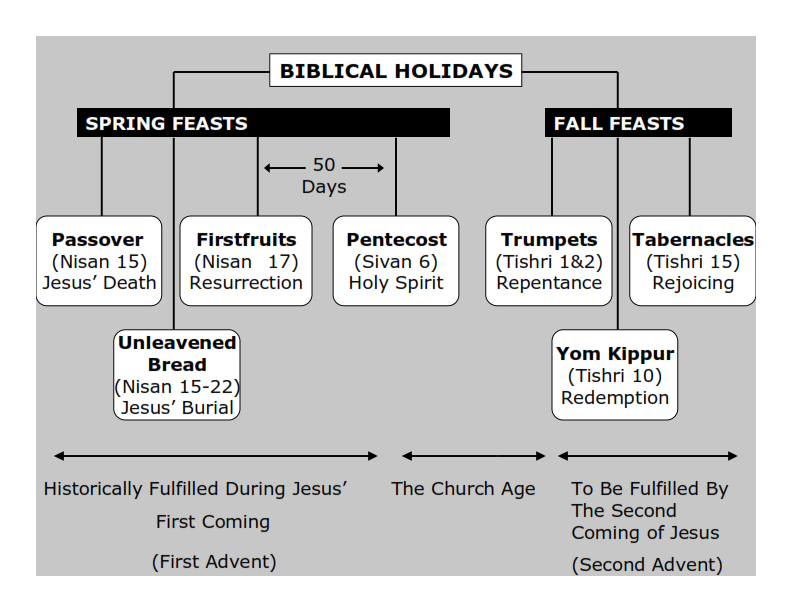 Exodus 23:16
16 and the Feast of Harvest, the firstfruits of your labors which you have sown in the field; and the Feast of Ingathering at the end of the year, when you have gathered in the fruit of your labors from the field.
Numbers 28:26
26'Also on the day of the firstfruits, when you bring a new grain offering to the LORD at your Feast of Weeks, you shall have a holy Convocation.
The Hebrew word for Feasts is also MOED meaning appointed times.

The Hebrew word for convocation is MIQRA meaning a dress rehearsal.
Pentecost 
( Pentekostos in the original), which means "fiftieth"
2. The Gift of Pentecost: the Holy Spirit
Acts 1:12-15
12 Then they returned to Jerusalem from the mount called Olivet, which is near Jerusalem, a Sabbath day's journey. 13 And when they had entered, they went up into the upper room where they were staying: Peter, James, John, and Andrew; Philip and Thomas; Bartholomew and Matthew; James the son of Alphaeus and Simon the Zealot; and Judas the son of James.
14 These all continued with one accord in prayer and supplication, with the women and Mary the mother of Jesus, and with His brothers. 15 And in those days Peter stood up in the midst of the disciples (altogether the number of names was about a hundred and twenty)...
Acts 2:1-4
1 "Now when the Day of Pentecost had fully come, they were all with one accord in one place.  2 And suddenly there came a sound from heaven, as of a rushing mighty wind, and it filled the whole house where they were sitting.
3 Then there appeared to them divided tongues, as of fire, and one sat upon each of them.  4 And they were all filled with the Holy Spirit and began to speak with other tongues, as the Spirit gave them utterance"
Acts 2:17, Joel 2:28 
"And it shall come to pass in the last days, says God, that I will pour out of My Spirit on all flesh".
Acts 2:38-39
38 "Repent, and let every one of you be baptized in the name of Jesus Christ for the remission of sins; and you shall receive the gift of the Holy Spirit. 39 For the promise is to you and to your children, and to all who are afar off, as many as the Lord our God will call".
Acts 2:40-42
40 And with many other words he testified and exhorted them, saying, "Be saved from this perverse generation." 41 Then those who gladly received his word were baptized; and that day about three thousand souls were added to them. 42 And they continued steadfastly in the apostles' doctrine and fellowship, in the breaking of bread, and in prayers.
3. Why we Need God's Spirit
1 Kings 8:46
"When they sin against You (for there is no one who does not sin)...
John 16:8-9
8 And when He has come, He will convict the world of sin, and of righteousness, and of judgment: 9 of sin, because they do not believe in Me;
Romans 3:23
"for all have sinned and fall short of the glory of God"...
Deuteronomy 5:29 
"Oh, that they had such a heart in them that they would fear Me and always keep all My commandments that it might be well with them and with their children forever!"
Jeremiah 17:9-10
9 "The heart is deceitful above all things, And desperately wicked; Who can know it? 10 I, the LORD, search the heart, I test the mind, Even to give every man according to his ways, According to the fruit of his doings.
Luke 10:27 
"You shall love the LORD your God with all your heart, with all your soul, with all your strength, and with all your mind" and "[love] your neighbor as yourself."
The Holy Ghost is The Power To Raise Us From The Dead!
Romans 8:10-11
10 And if Christ is in you, the body is dead because of sin, but the Spirit is life because of righteousness. 11 But if the Spirit of Him who raised Jesus from the dead dwells in you, He who raised Christ from the dead will also give life to your mortal bodies through His Spirit who dwells in you.
4. The Holy Spirit at work in Our Lives
Acts 1:8
"But you shall receive power when the Holy Spirit has come upon you; and you shall be witnesses to Me in Jerusalem, and in all Judea and Samaria, and to the end of the earth."
Acts 17:6
"turning the world upside down"
Romans 15:13
"Now may the God of hope fill you with all joy and peace in believing, that you may abound in hope by the power of the Holy Spirit"
Acts 1:8
"But you shall receive power when the Holy Spirit has come upon you; and you shall be witnesses to Me in Jerusalem, and in all Judea and Samaria, and to the end of the earth."
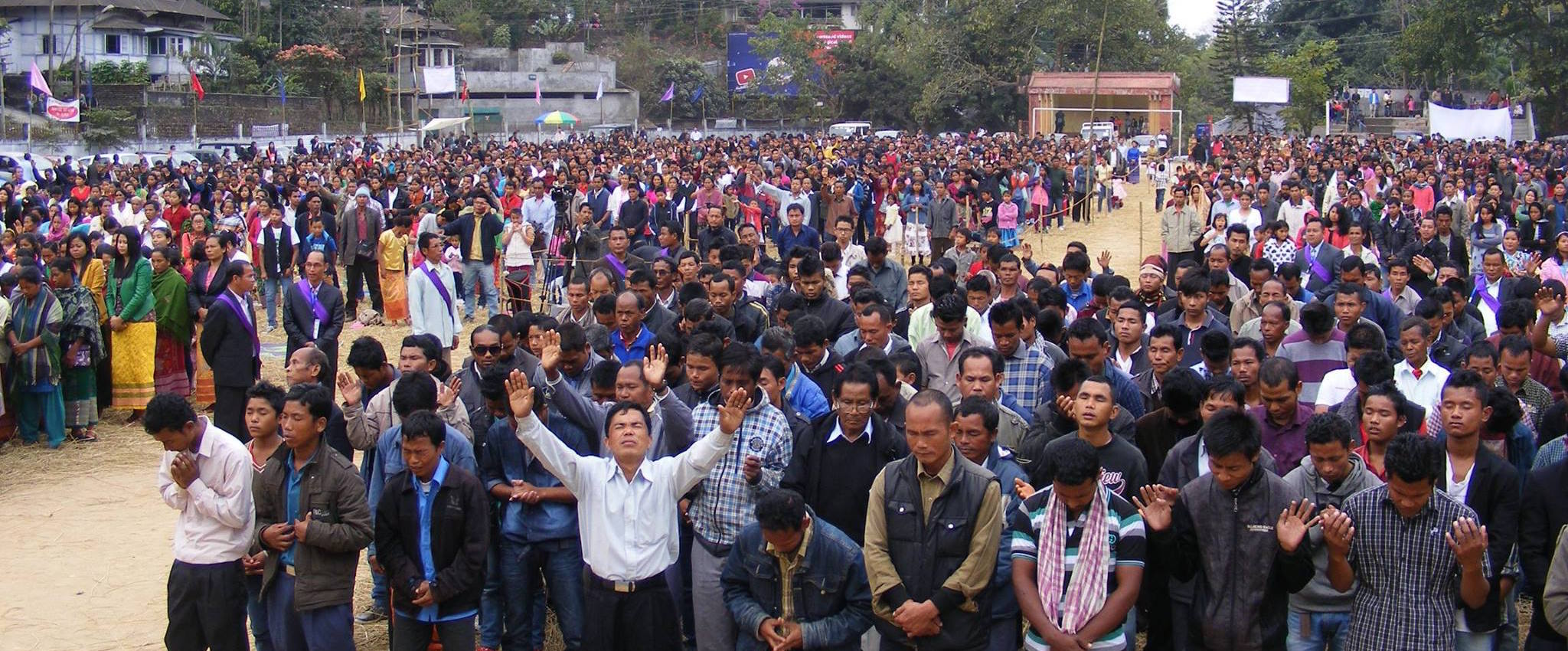 Acts 17:6
"turning the world upside down"
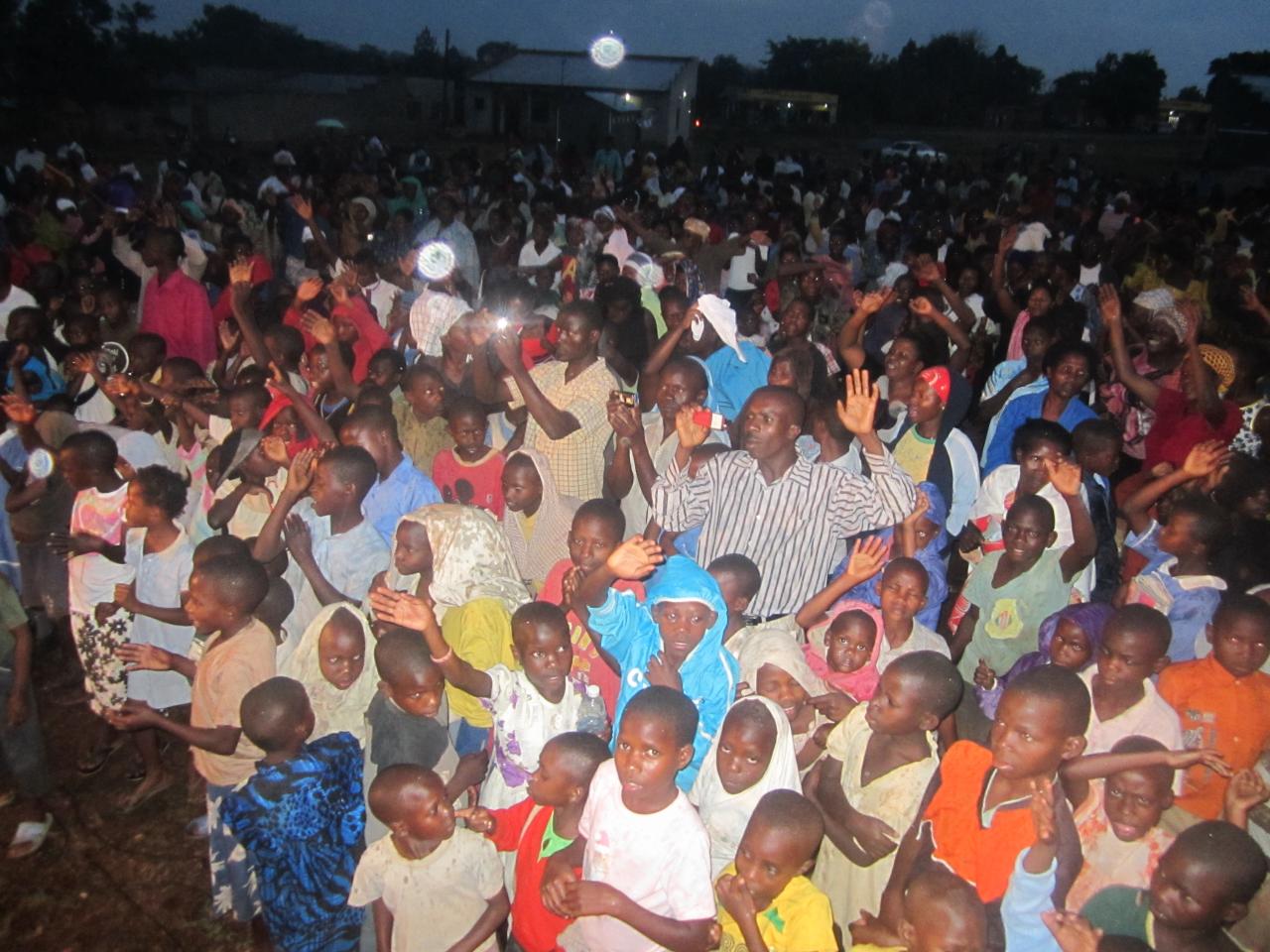 Romans 15:13
"Now may the God of hope fill you with all joy and peace in believing, that you may abound in hope by the power of the Holy Spirit"
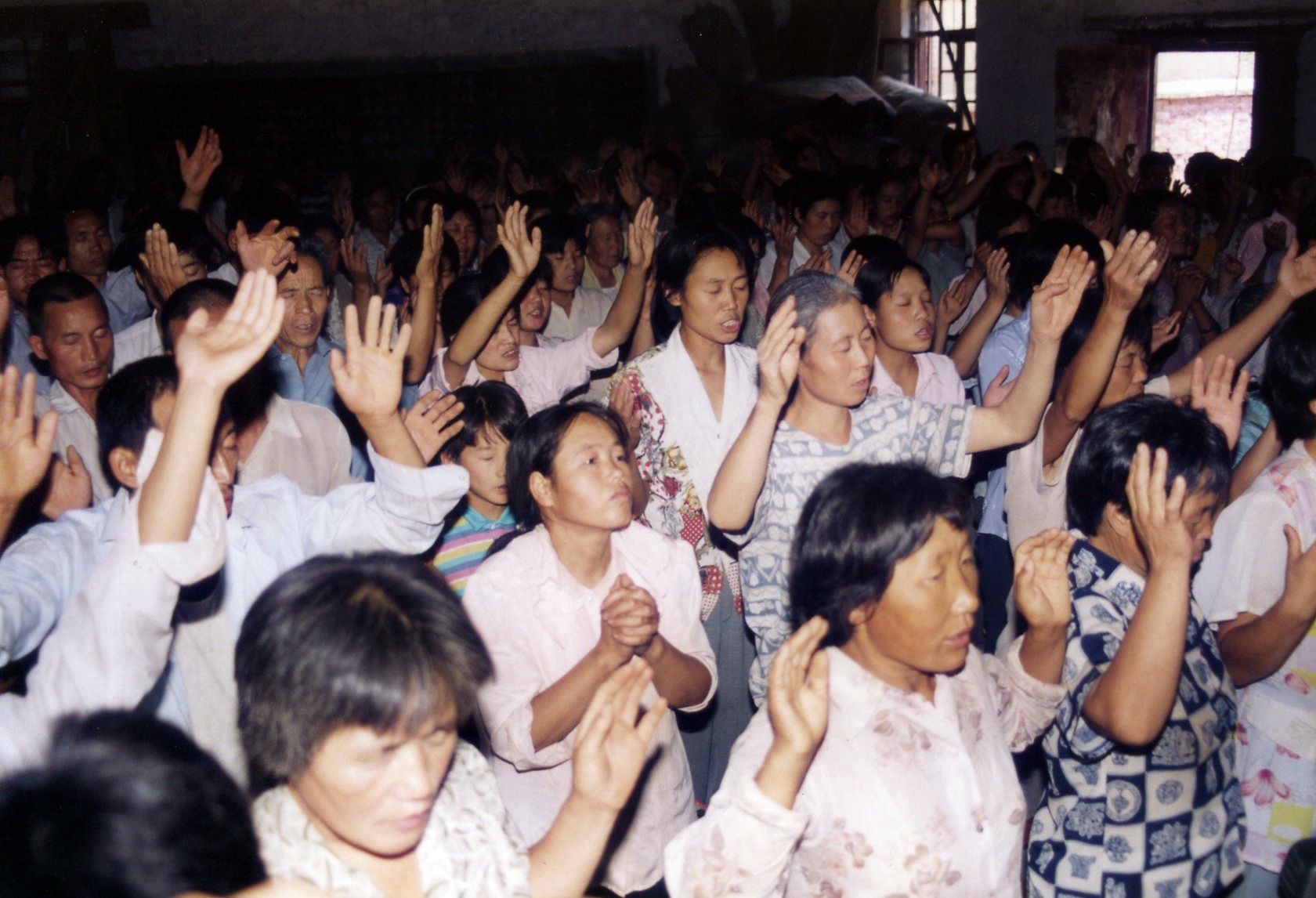 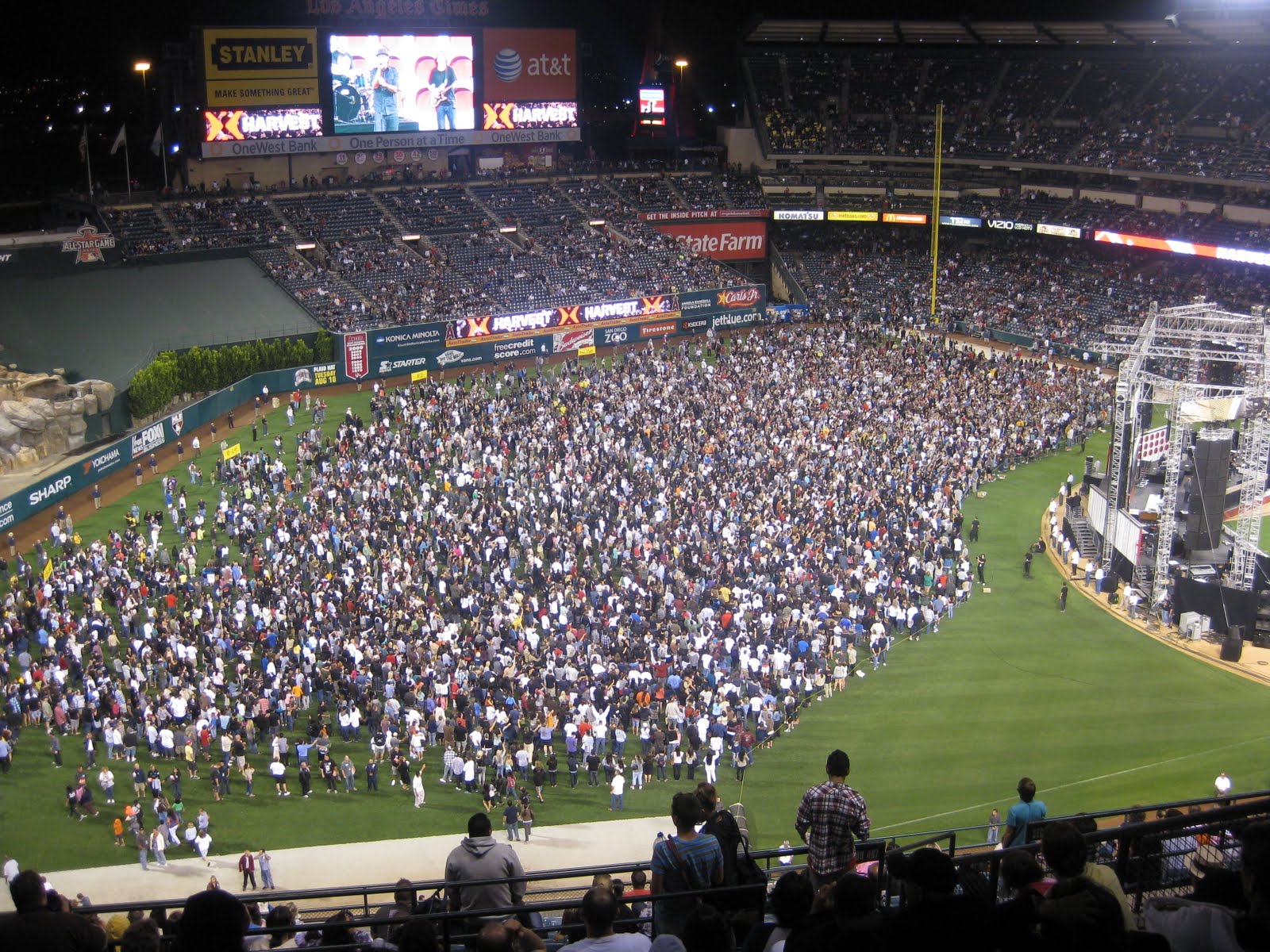 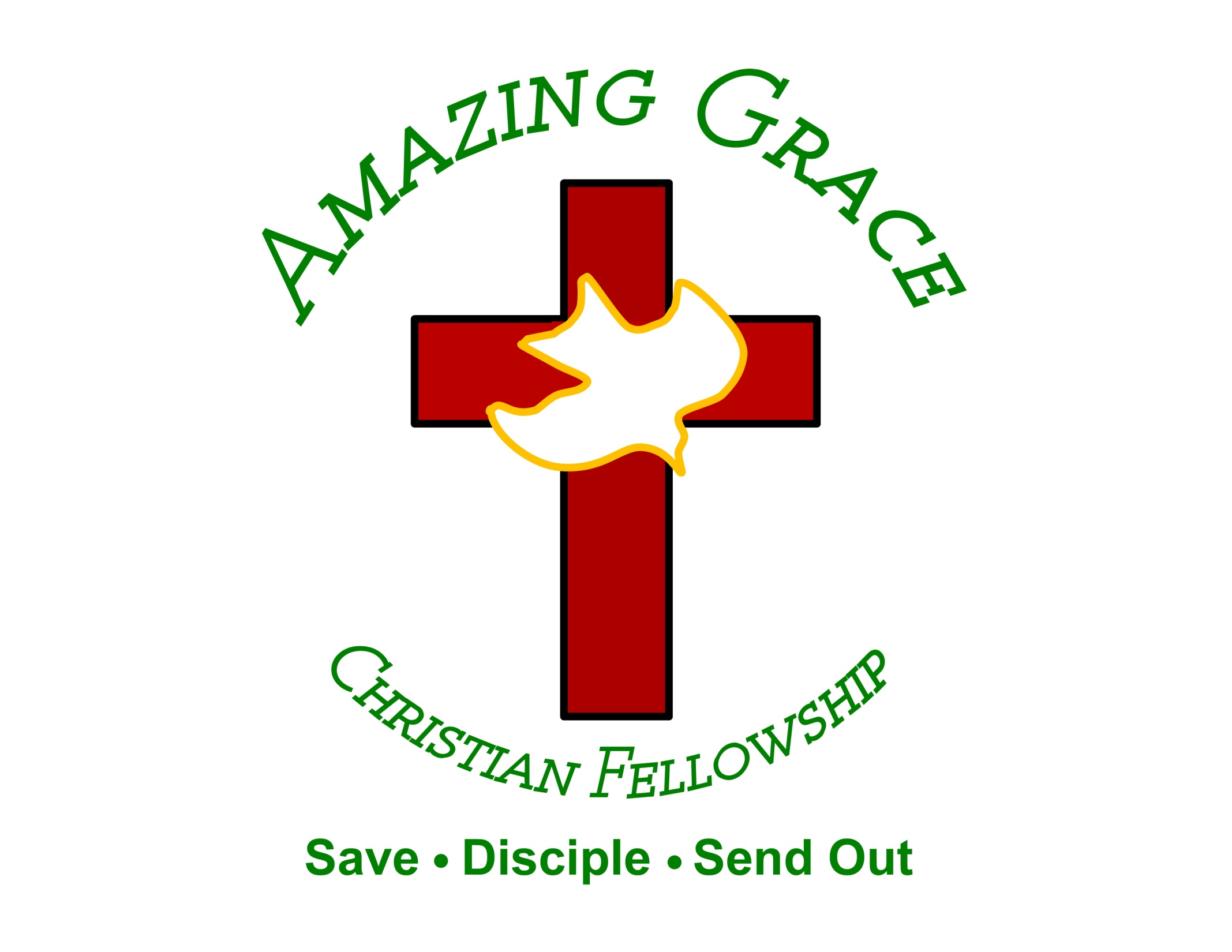